Technology and Data inHealth Care: Making it Better
N.C. State University Department of Computer Science
“Leadership in Technology” Executive Speaker Series
January 24, 2013


Brad Wilson
President and CEO
Blue Cross and Blue Shield of North Carolina
Consumer Technology
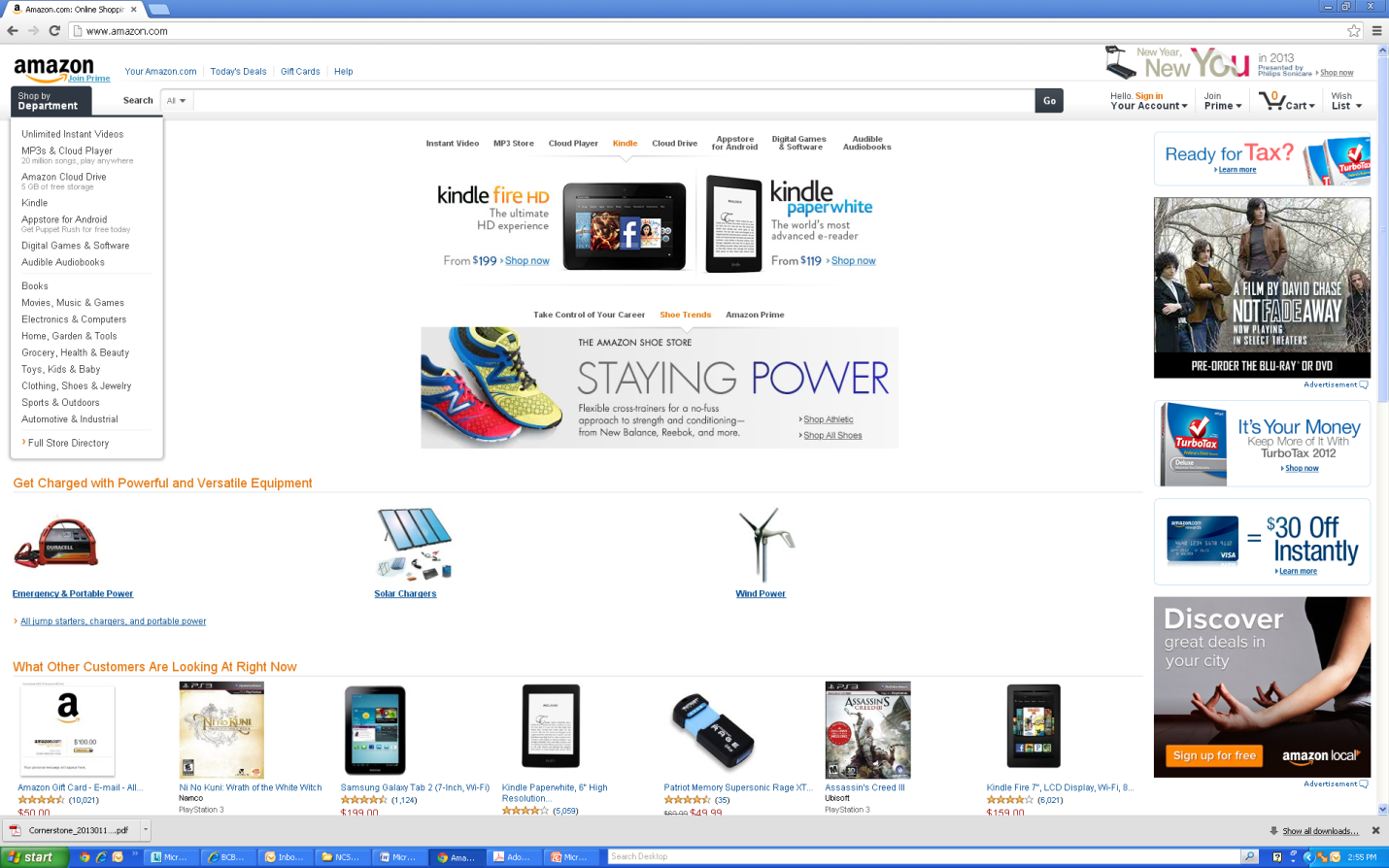 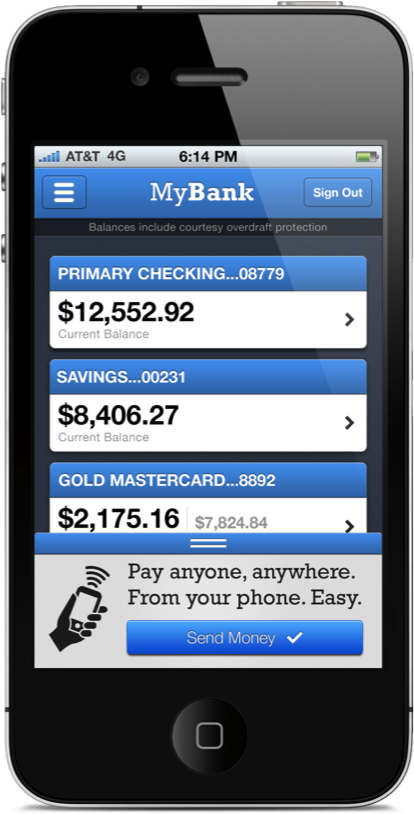 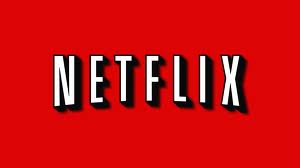 2
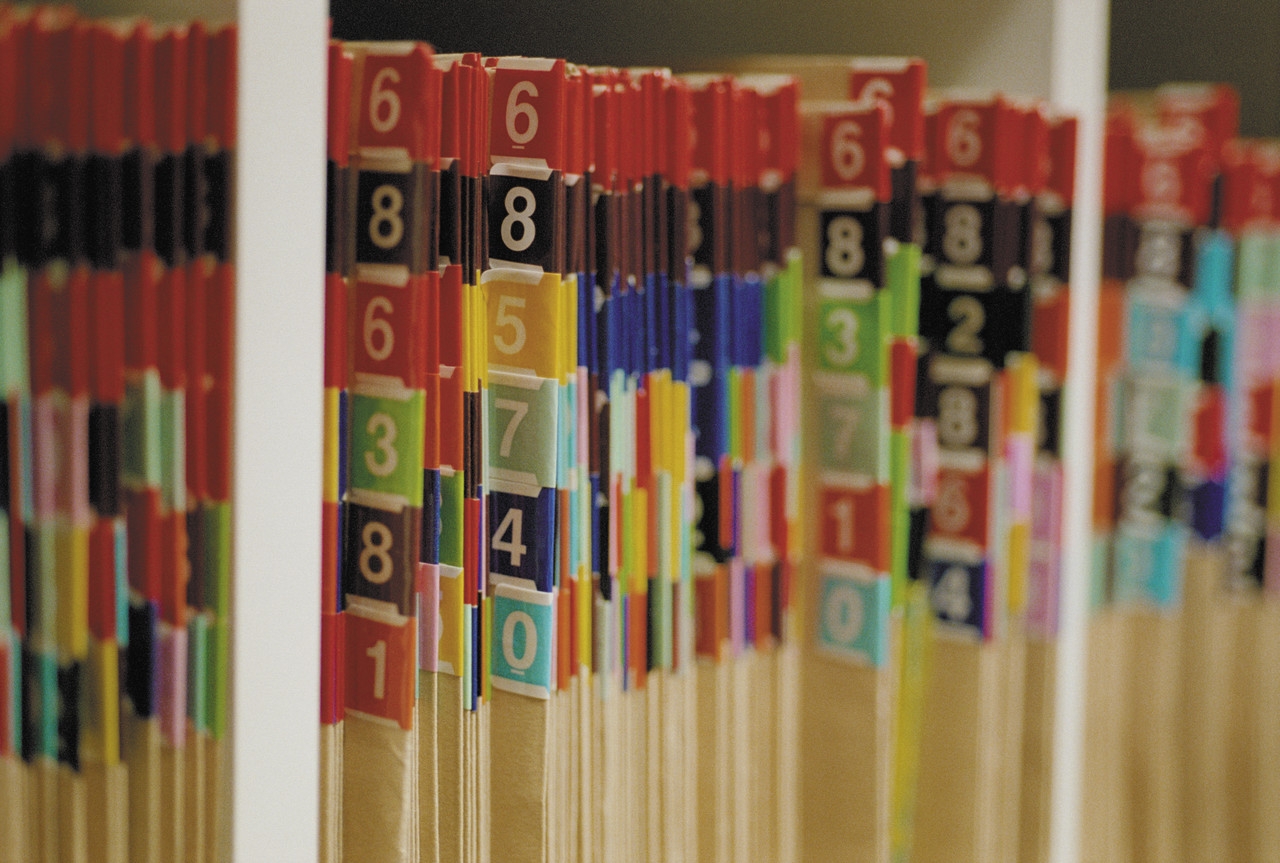 “Technology” in a Health Setting
3
3
What’s Wrong With Health Care?
U.S. health care expenditures
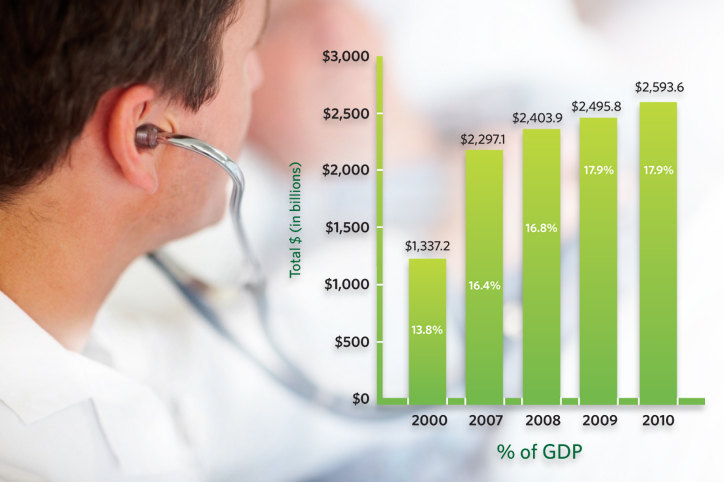 SOURCE: Health Affairs, vol. 31, no. 1 (2012): 208-219
4
Medical Technology: Impact on Costs
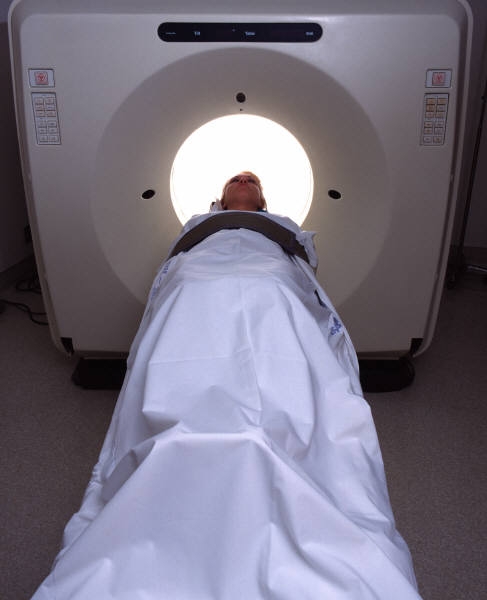 “The diffusion of advanced imaging such as CT and MRI has been rapid and has led to major increases in costs for Medicare and other payers.”

- Health Affairs, vol. 27, no. 6, November 2008
5
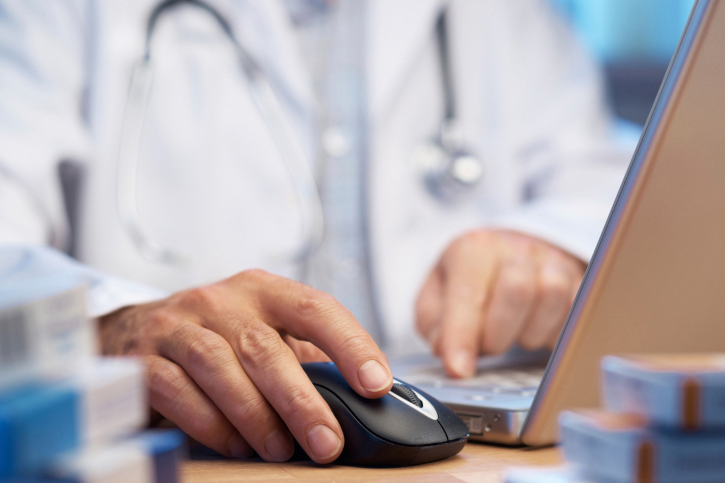 Making Health Care Better
More patient-focused
 More collaborative and innovative
 More effective
6
Carolina Advanced Health
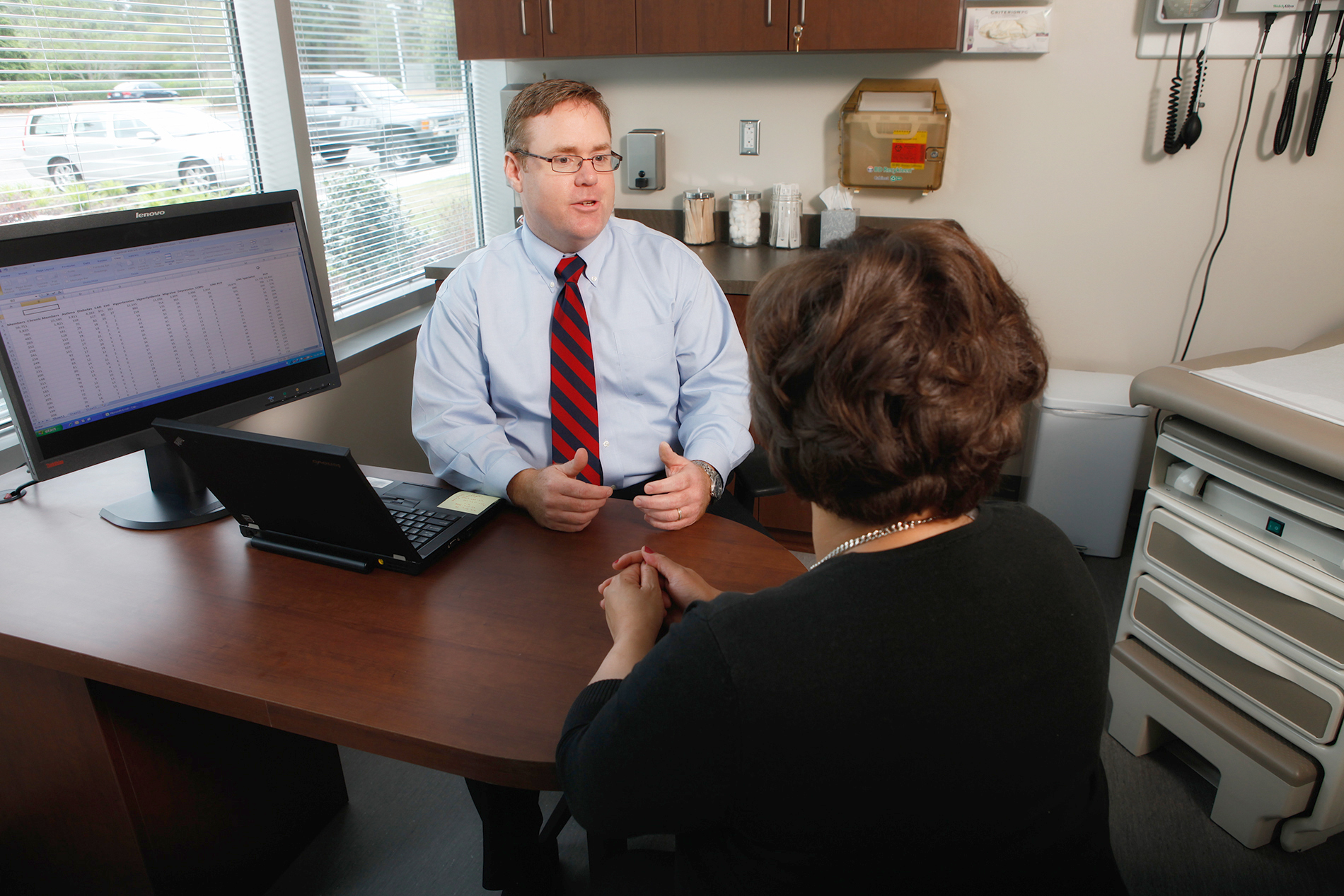 7
Episodic Bundled Payments
Improve Quality
Reduce Costs
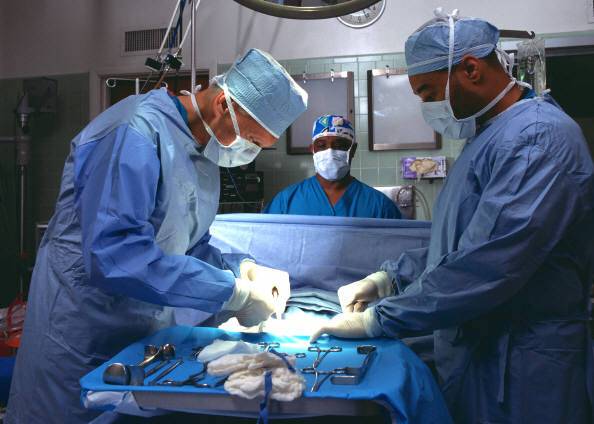 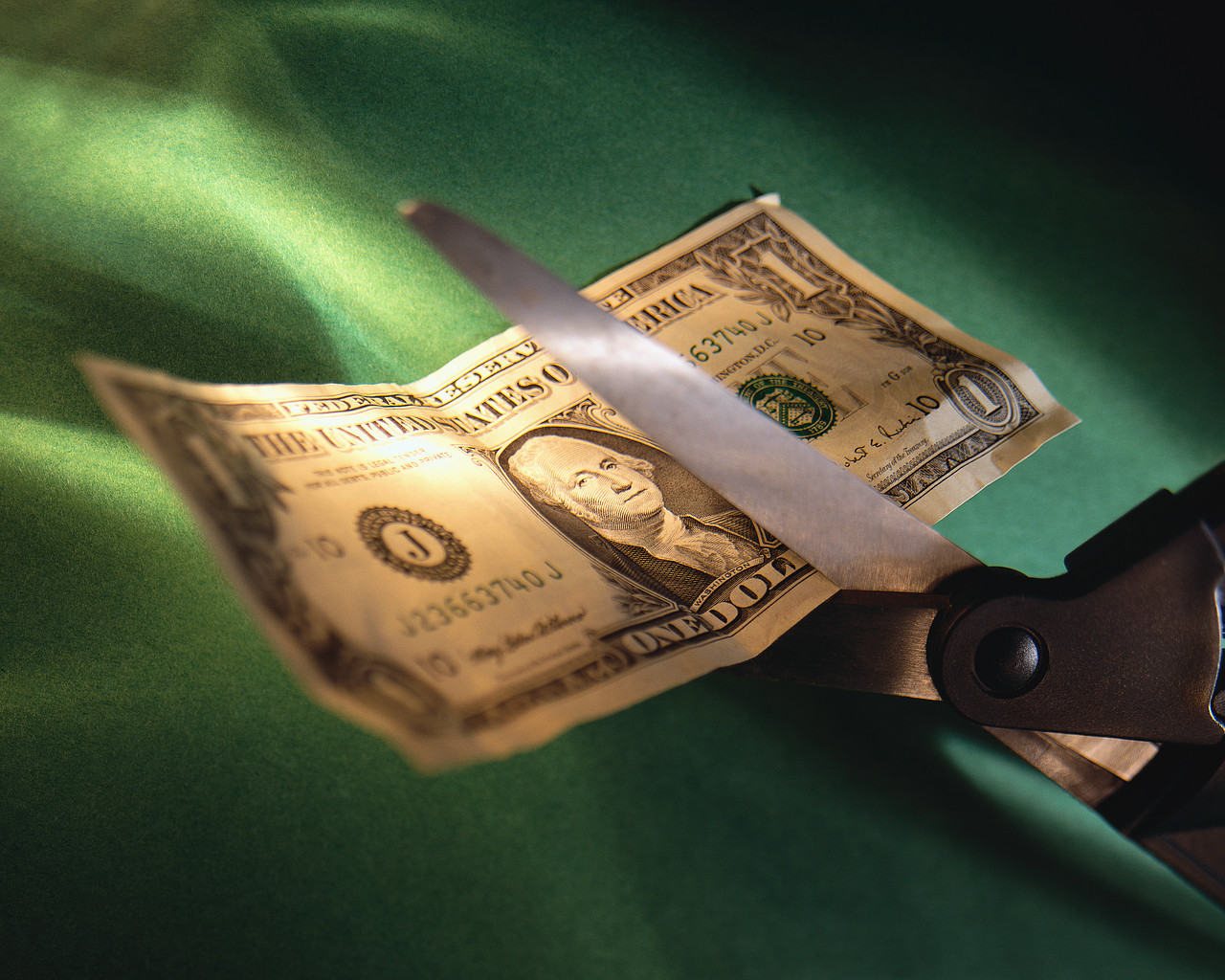 Reduce complications
 Achieve surgical metrics
 Achieve patient satisfaction
 Meet benchmark outcomes
Reduce complications
 Drive process improvements:
 Care team
 Episodic payment budget
8
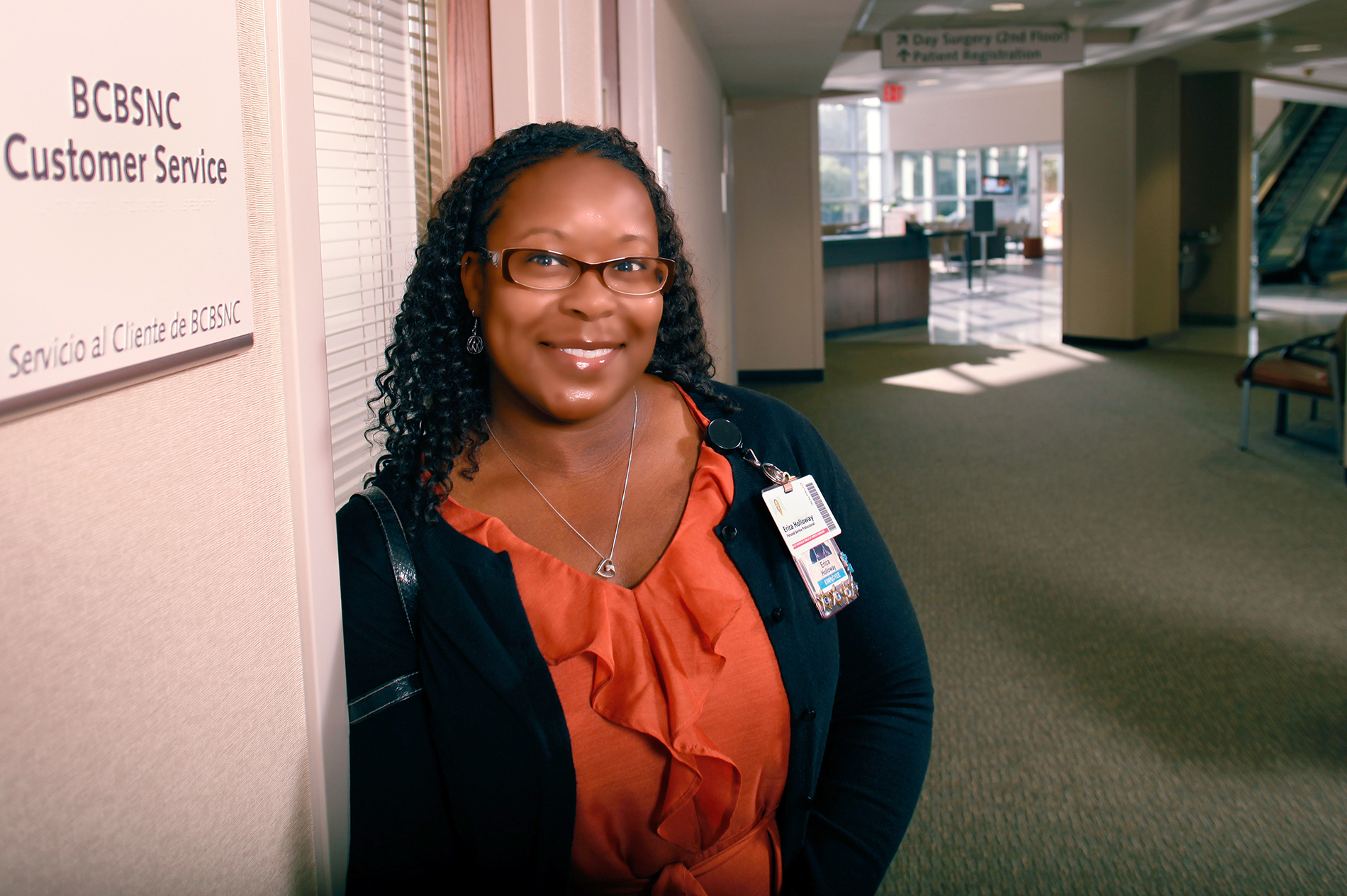 On-site Service
9
Technology and Analytics
Partnerships for health data
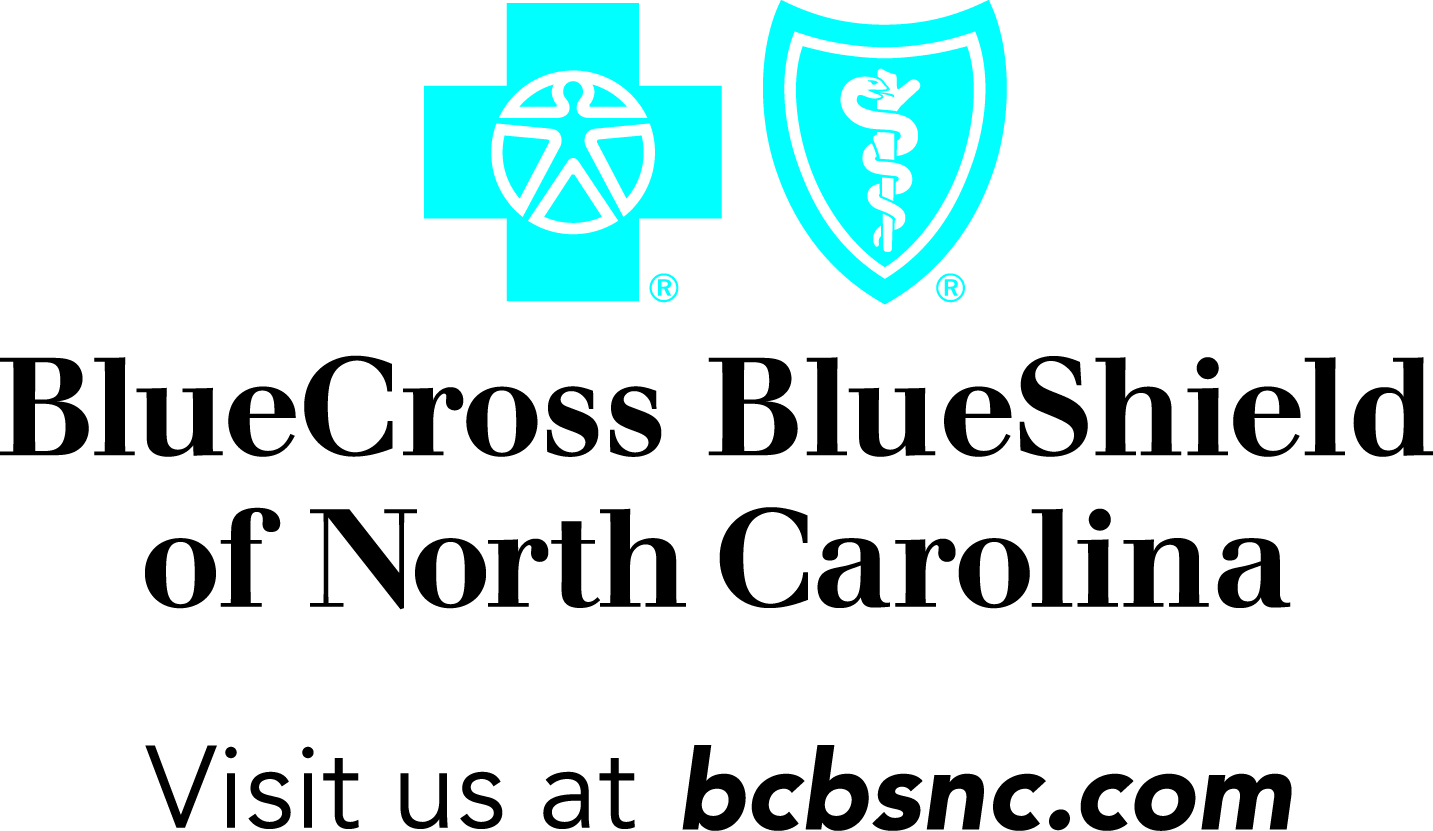 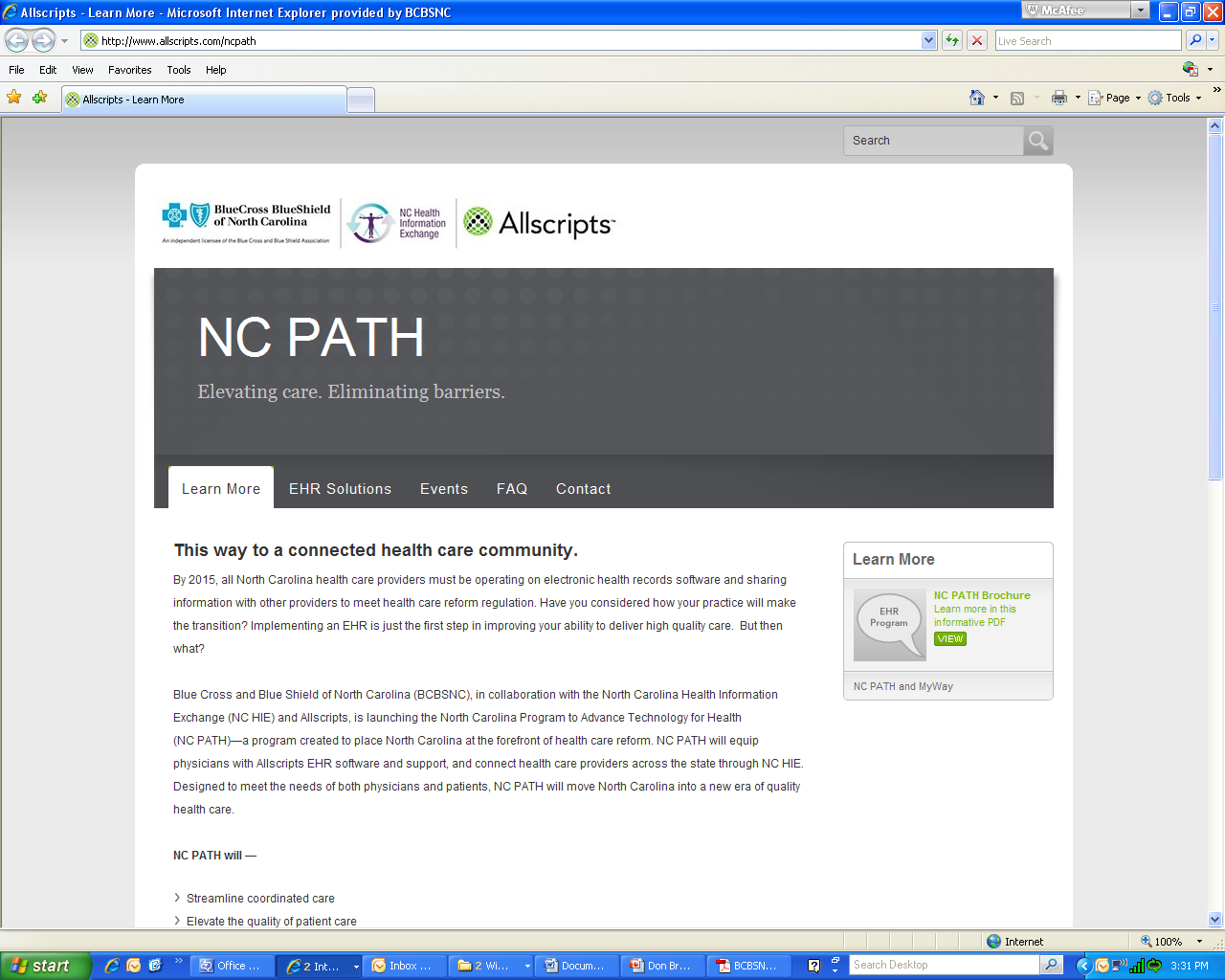 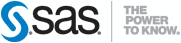 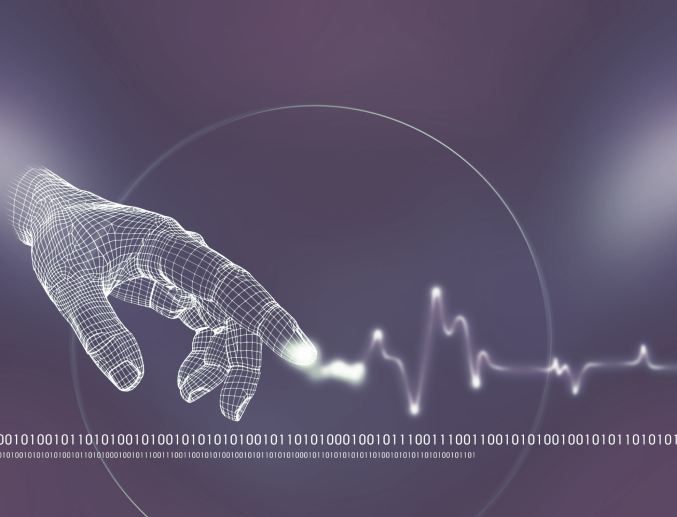 10
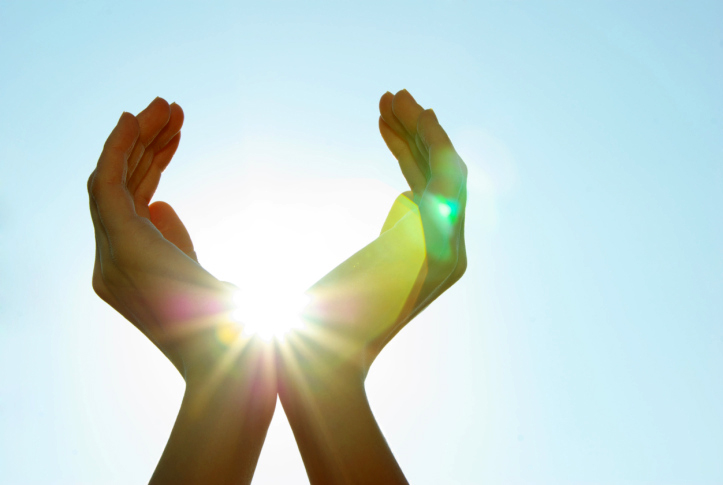 Opportunity
11
Dialogue
Brad Wilson

brad.wilson@bcbsnc.com
12